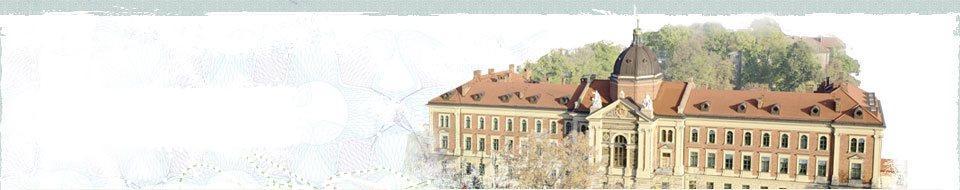 Retailing Management
Dr hab. Grażyna Śmigielska
Other teachers
Dr Sebastian Brańka
Dr hab. Adam Figiel, Prof. UEK
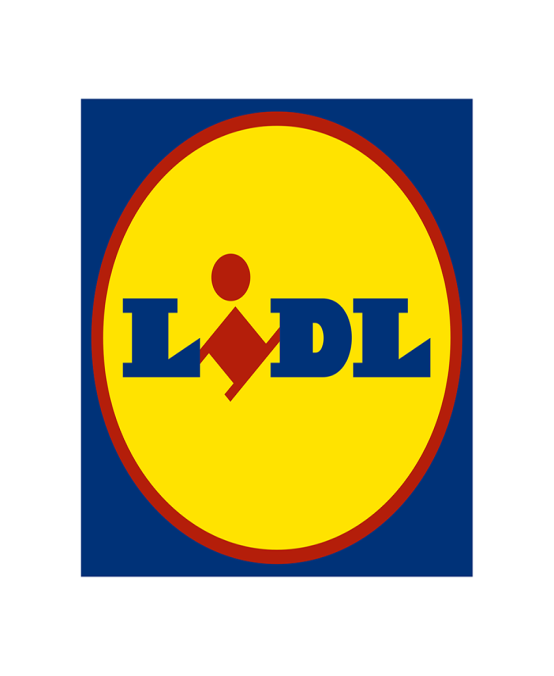 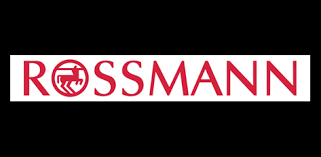 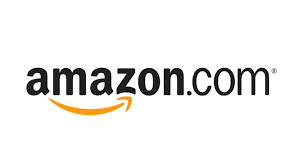 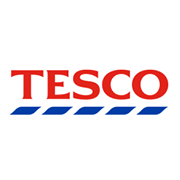 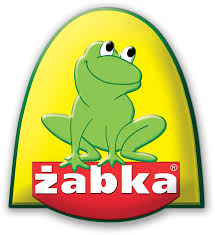 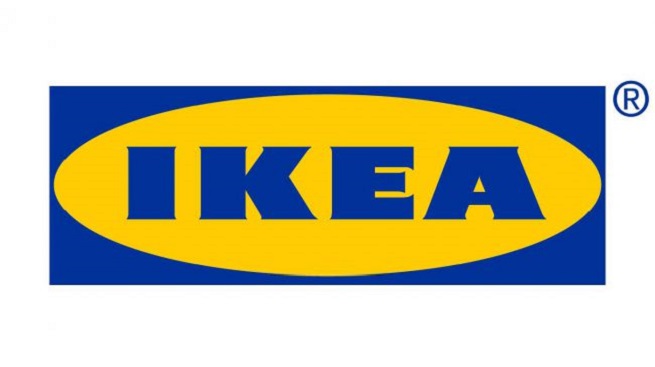 [Speaker Notes: Drugstore]
Management of modern businesses should take into account :
-Innovations  
-Business environment which is not very stable 
Globalization
Networking 
Consumer domination (pull strategy)
Aim of the course
To learn some concepts  which should be known if we want to communicate successfully 
To learn about the general rules of the retail business
Course content
Retailing management as a concept (G. Ś)
Retail market forms, how they developed
 E-commerce as an innovation
Business models in retailing
Wholesalers and franchising


5 hours of lectures + 10 hours of discussion
Course content
Retail marketing (SB)
- Store location (importance and rules) 
- Assortment policy/own brand/ category management
- Pricing
Promotion, including merchandising
5 hours of lectures + 6 hours of discussion
Course content:
Sales techniques (AF)

5 hours of lectures + 10 hours of discussion

Project presentation (SB)
4 hours
Final grade development:
40 %  will come from assignments during the class – exercises, case studies  
20%  final  project,
40 % single choice test .

Final grade: every part has to be passed 

The final grade could be raised by ½ if student is active during the classes/lectures.
Literature:
Levy M., Weitz B., Grewal D., Retailing Management, McGraw-Hill Education, 9 th ed. 
Rabolt N., Miler J., Retail and Merchandise Management, Fairchild Books 2009.
Papers and case studies suggested by teachers
Comments  American books include “gastronomy” in retail sector what is not the case in Poland
Office hours
Office hours – Tuesday  1 p.m.- 2 p.m., link moodle 
Materials: go to moodle then Modern Business Management, Retailing Management 
Code RM2021
Wholesalers
Buy goods in large quantities and sell them  in large quantities to the customers (goods are resold to the other businesses). B2B market
[Speaker Notes: Are they important now , why, why not]
Retailers
Buy goods in large quantities and sell them  in small quantities to the final consumers (goods are not resold)

       Store and nonstore retailing
Retailing management
Producer       buys       Merchant    sells    
                         To make profit
What we are going to do now?
Please introduce yourself and indicate retail or wholesale company you know

In Poland gastronomy and banking sector are not included in retailing
Power in distribution channel  of consumer goods
Producer      Wholesaler     Retailer      Consumer

Concentration in retail business (development of mass merchandisers organized as a chains, shopping centers), integration (buying groups, franchising), internationalization
ICT implementation (it has raised retail productivity)
Shift in market power from producers to consumers
Mall of America
What is the idea of shopping mall
Is this idea also present in shopping malls in Poland
Retailing character
Retailing cerates a lot of business opportunities but it is also very competitive 
Small entry barriers
Difficulties in protection successful business model
Role of trade in Polish economy
Contribution to GDP – about 16%
Employment – about 2 million people
Conclusion
Retail sector is now very important
It could be also very profitable
But it is also very competitive